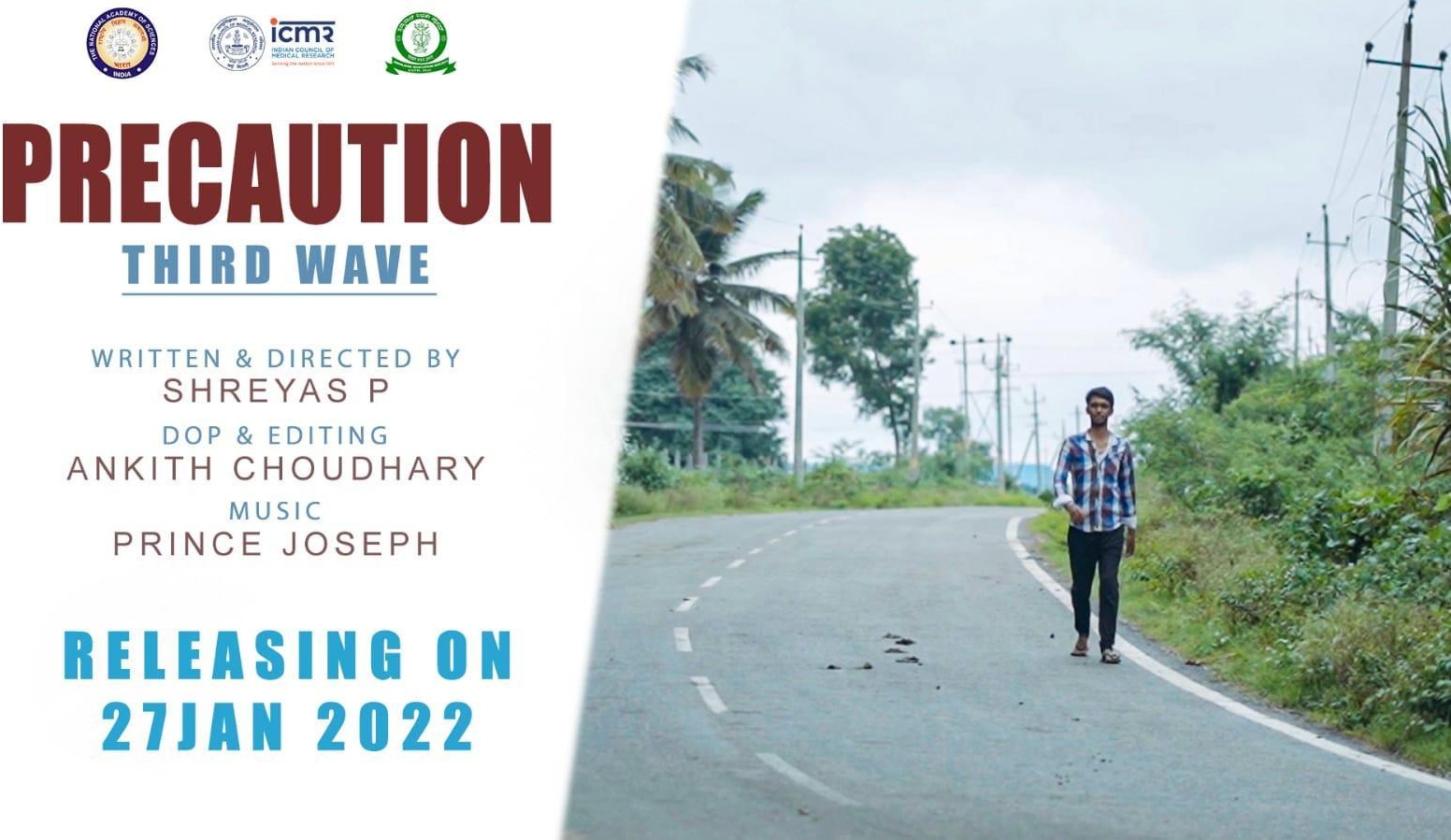 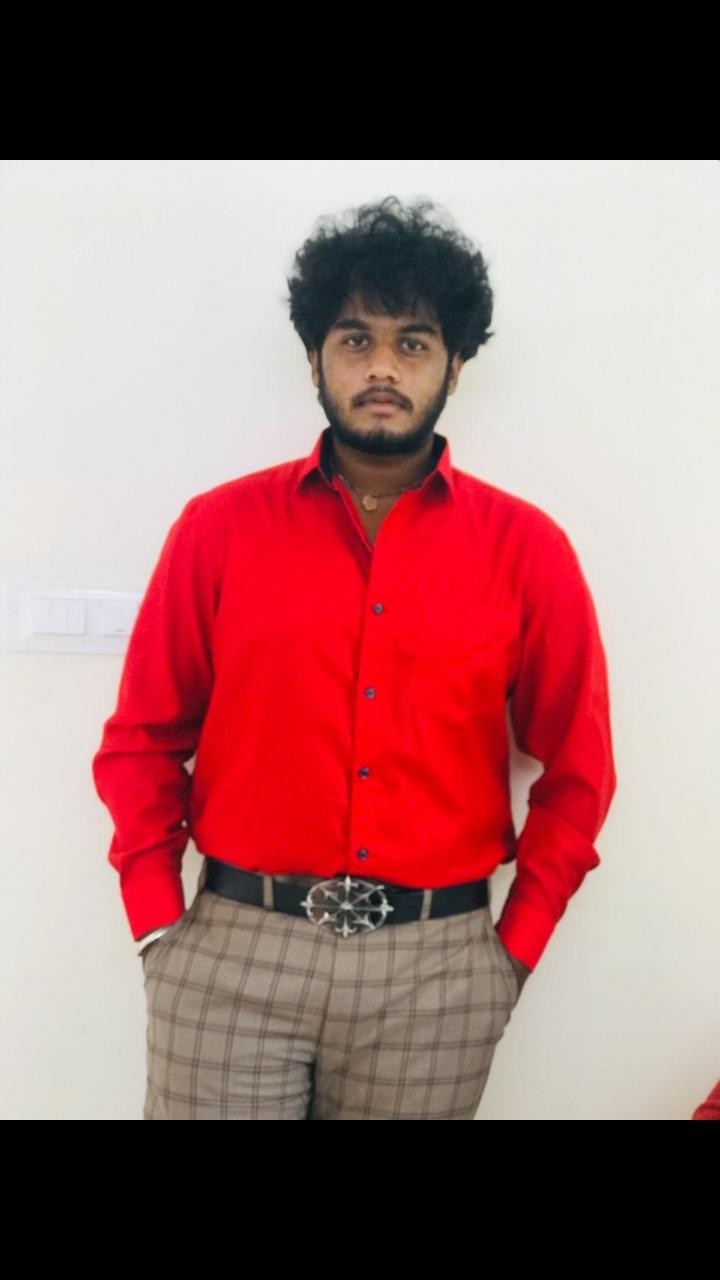 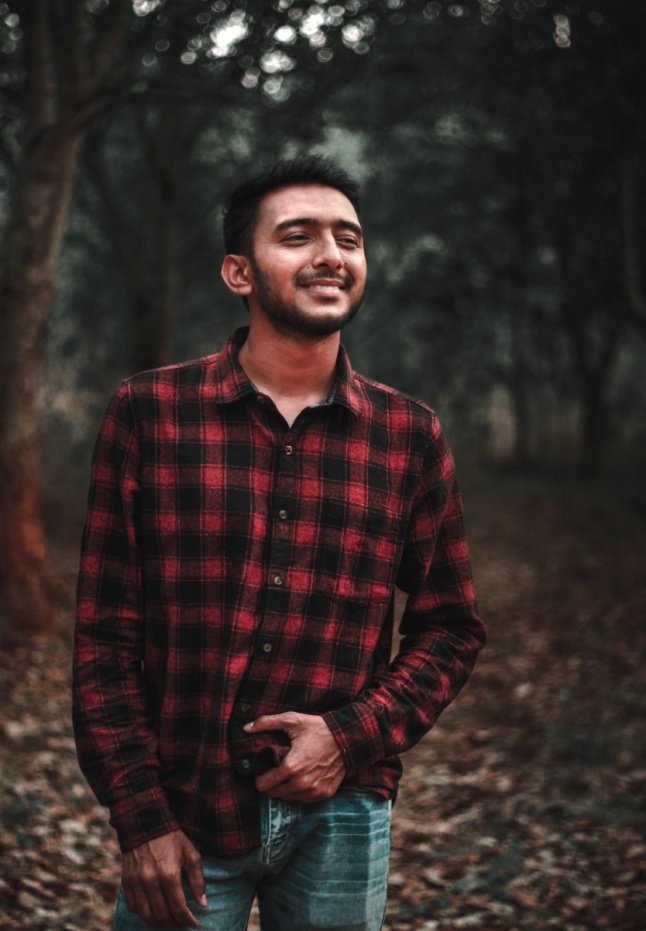 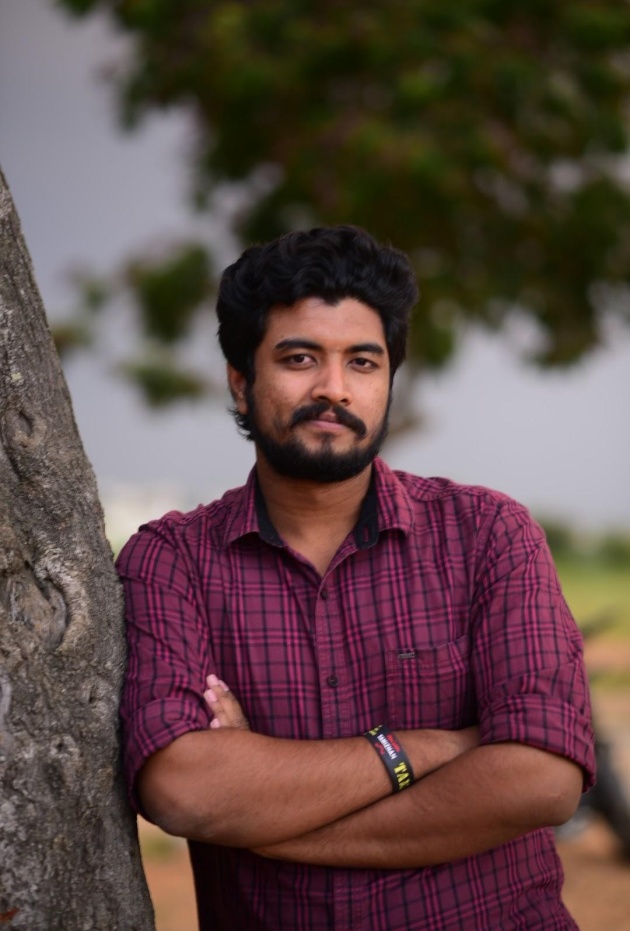 SHREYAS PRABHU
(Director)
ANKIT CHOUDHARY
(DOP and Editing)
PRINCE JOSEPH
(Music)
CAST
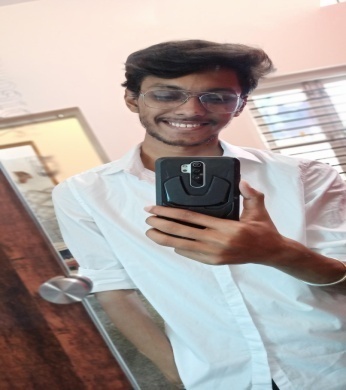 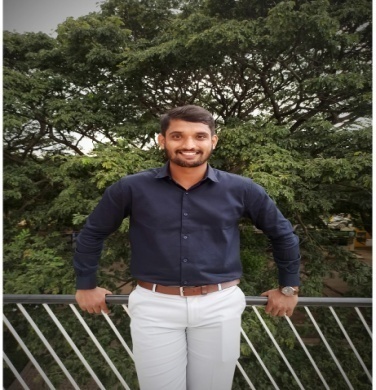 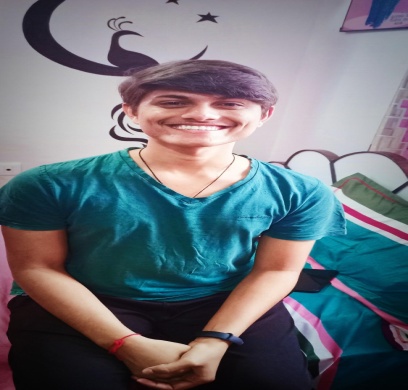 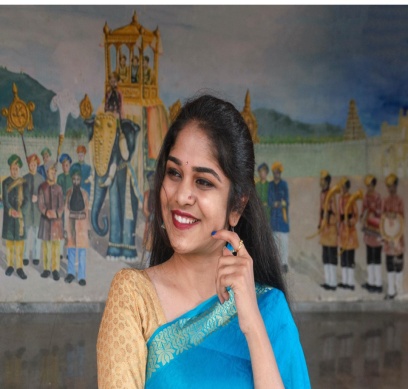 Subramanya
Nikhil.S
Ganesha.S
Bharathi Hurugal
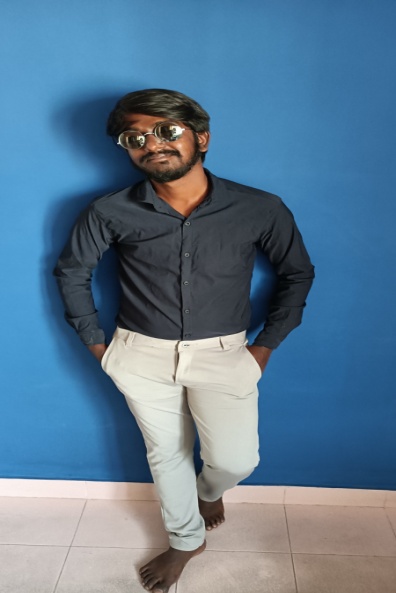 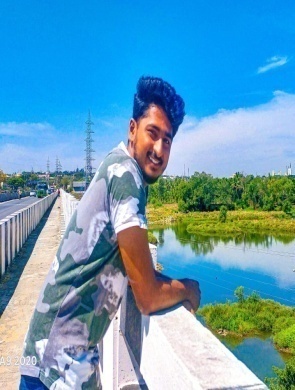 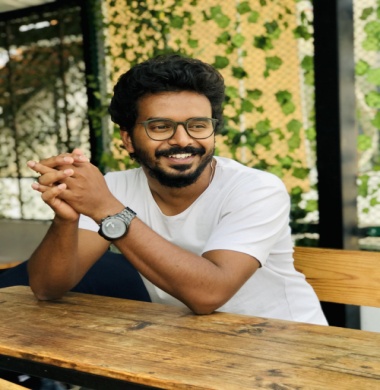 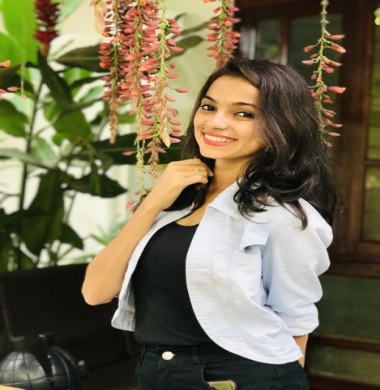 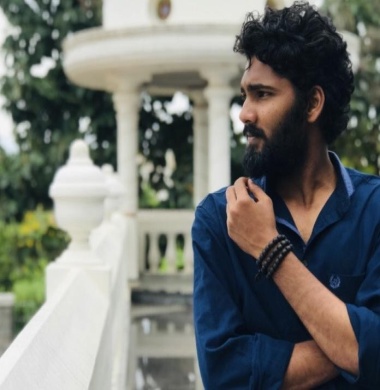 Rakesh
Malli Urs
Divyashree
Mahashantesh
Dikshith C Y